A
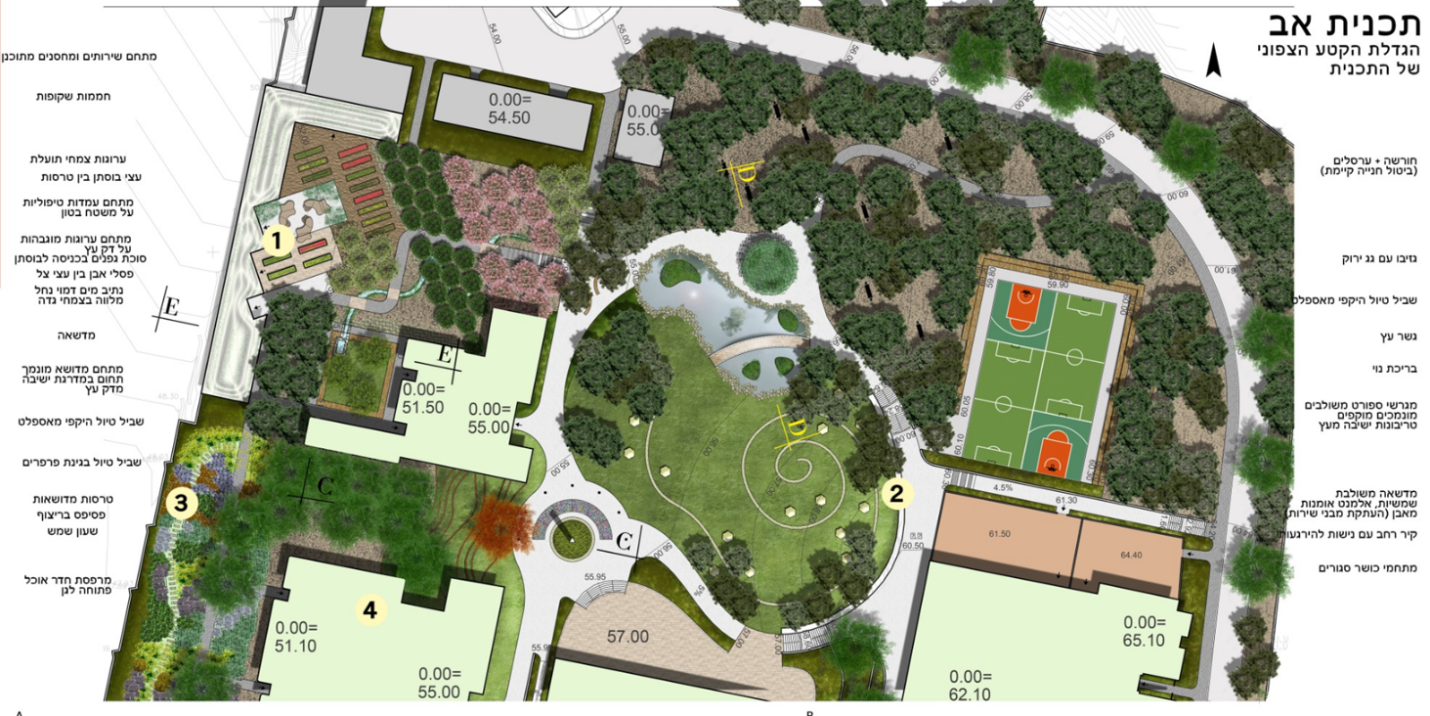 Master plan
Enlargement of north section of plan
Planned service and storage area
Transparent hothouses
Beneficial plant
Fruit trees among terraces
Grove xand hammocks
(cancellation of existing parking lot)
Therapy stations on a concrete surface
Raised planters on a wooden deck
Grape arbor at entrance to bustan
Stone sculptures among 
shady trees
Artificial watercourse with
stream bank vegetation
Gazebo with green roof
Peripheral asphalt walking trail
Lawn
Wooden bridge
Sunken lawn area bounded by wooden bleachers
Fish pond
Sunken, combined sports courts surrounded by  wooden bleachers
Peripheral asphalt walking trail
Walking trail in a butterfly garden
Lawn with parasols, 
stone art elements (relocated service buildings)
Lawn terraces
Mosaic floor
Sundial
Wide wall with alcoves for relaxation
Closed fitness areas
Dining room balcony overlooking 
the garden
B
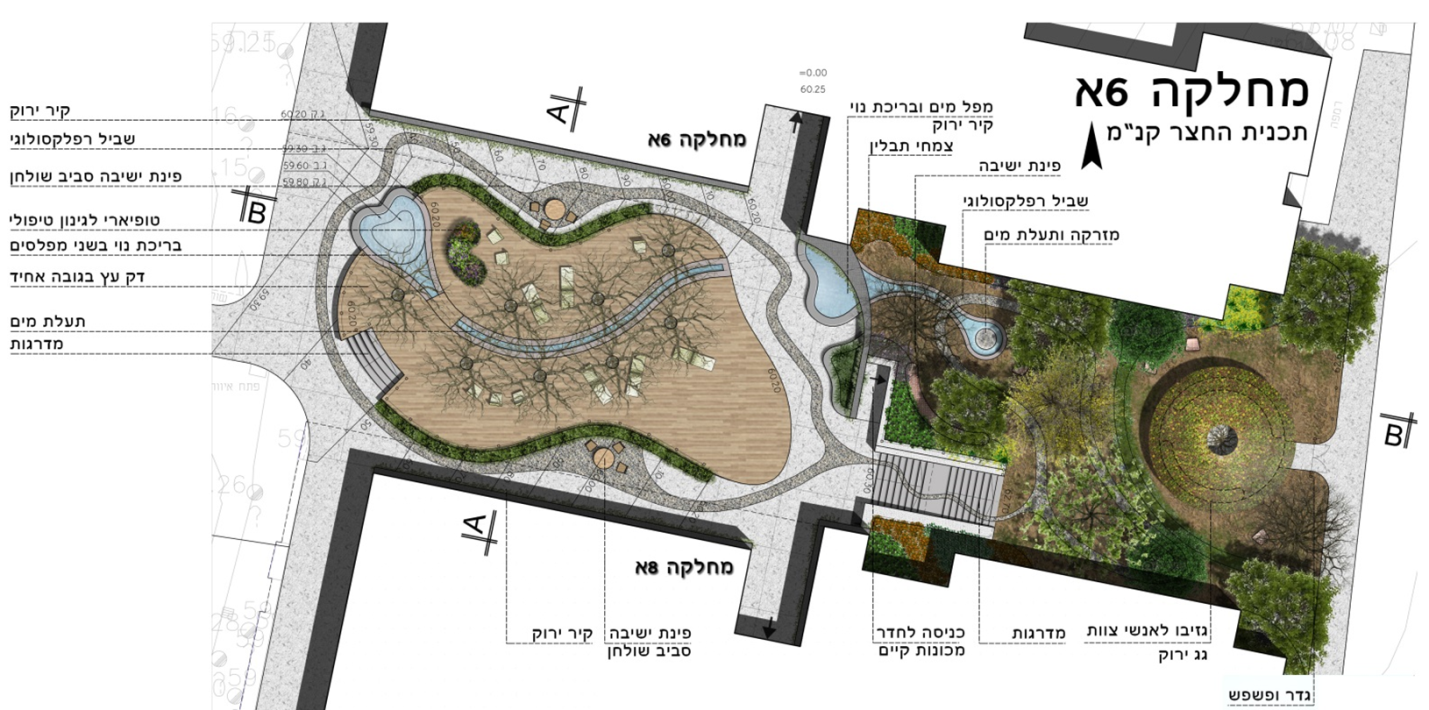 WARD 6A
Waterfall and fish pond
Green wall
Green wall
Herbs
Scale of courtyard plan
WARD 6A
Reflexology trail
Sitting corner
Seating around a table
Reflexology trail
Topiary for horticultural therapy
Fountain and canal
Two-tier fish pond
Level wooden deck
Canal
Stairs
WARD 8A
Stairs
Green wall
Existing entrance to machinery room
Gazebo for staff
Green roof
Seating 
around a table
Fence and gate
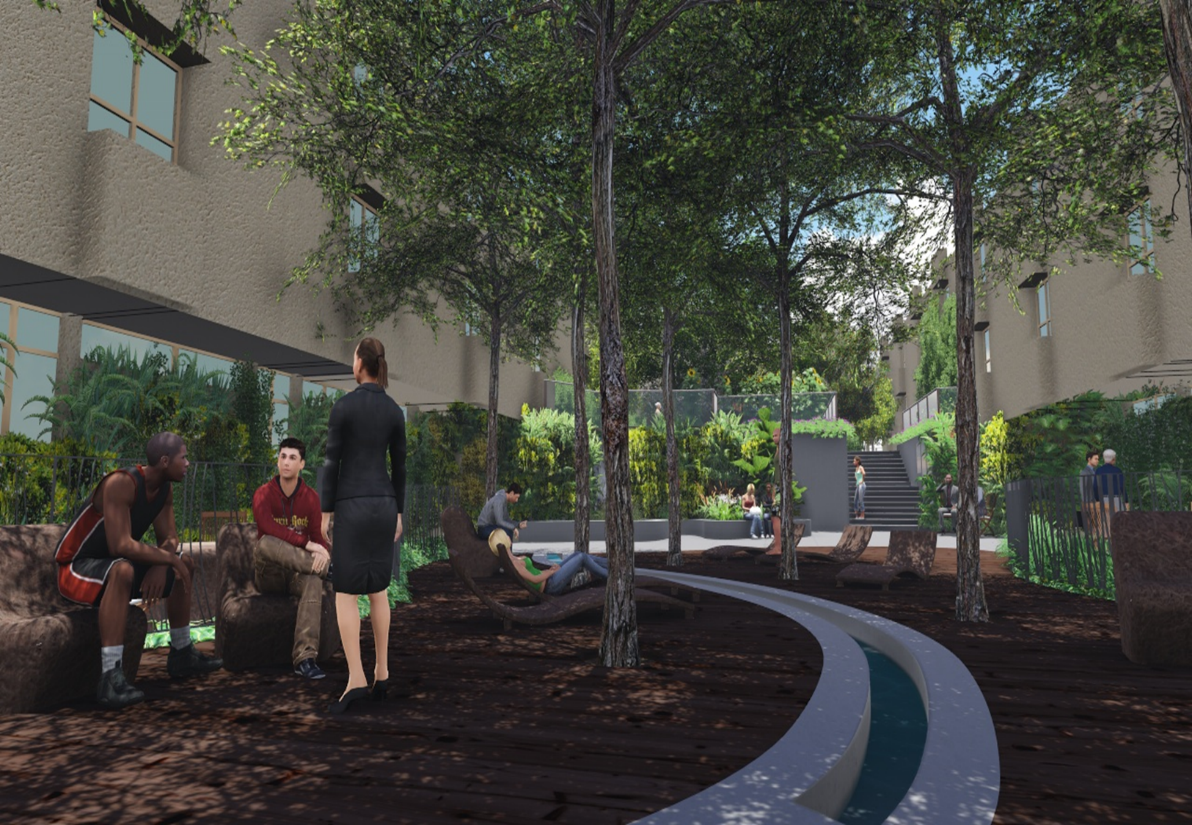 C
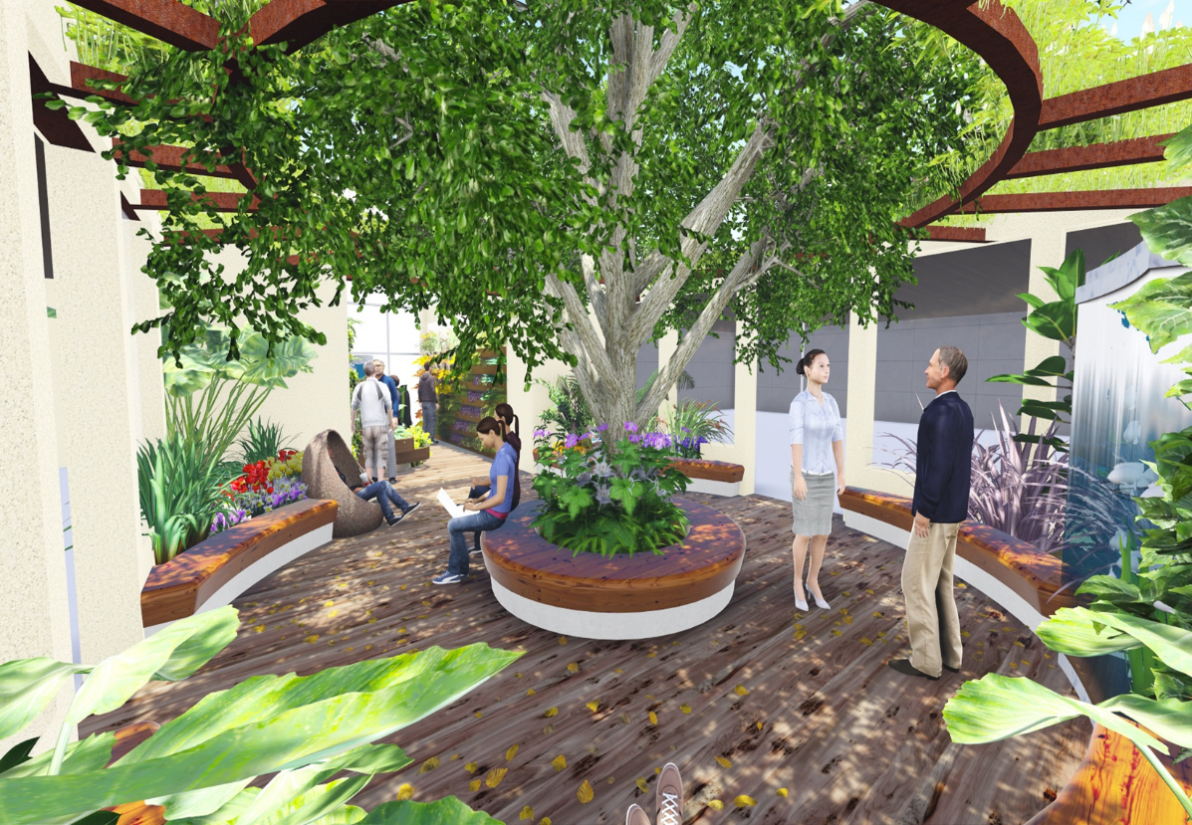 D
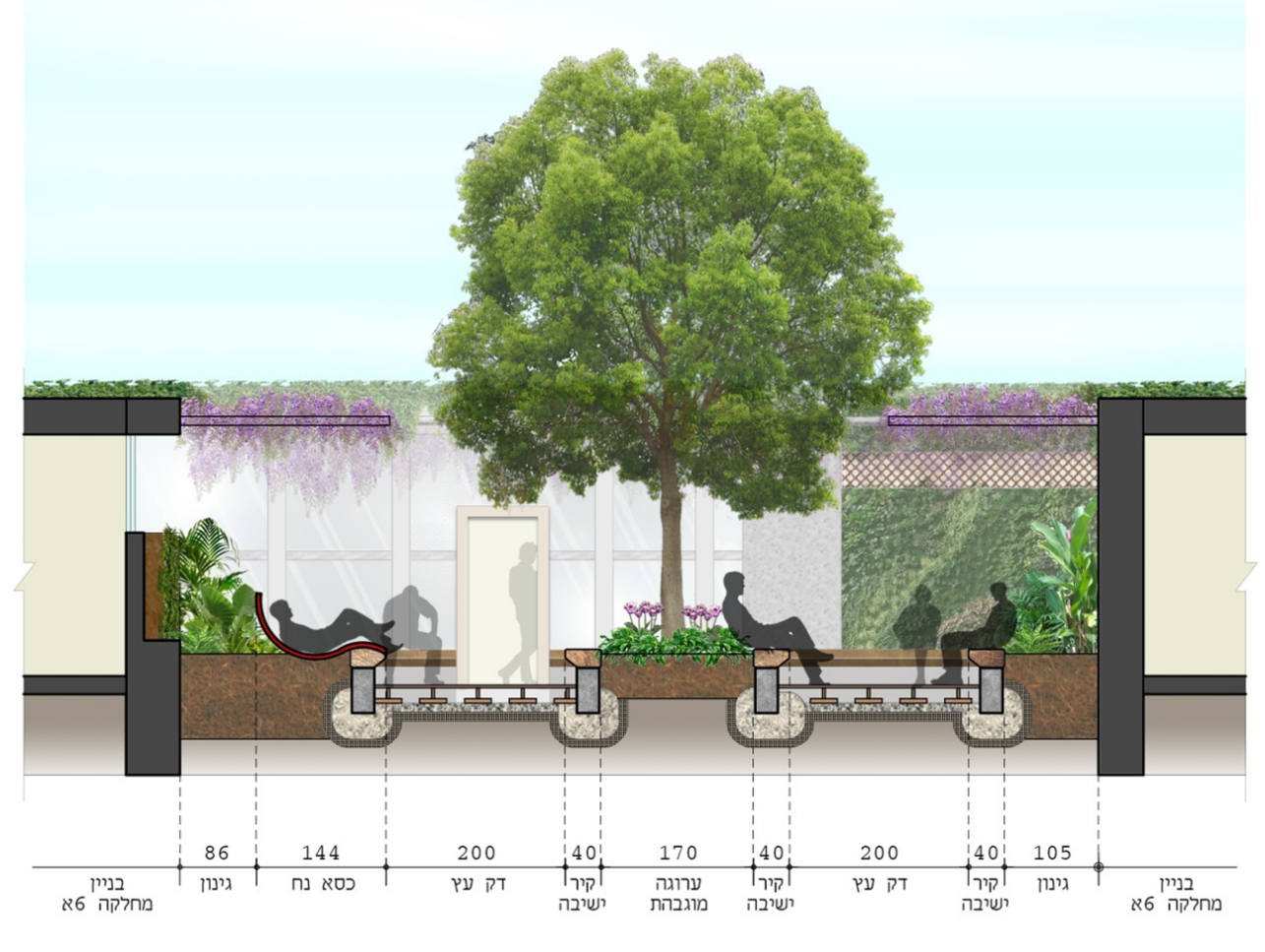 E
EASY CHAIR
WOODEN DECK
RAISED PLANTER
WALL SEATING
WOODEN DECK
WALL SEATING
WARD 6A BUILDING
WALL SEATING
WARD 6A BUILDING
GARDEN
PLANTS
GARDEN
PLANTS